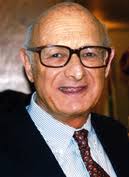 Макс Корден 
Мах Corden
 (народився в 1927)
Класифікація інструментів торгівельної політики
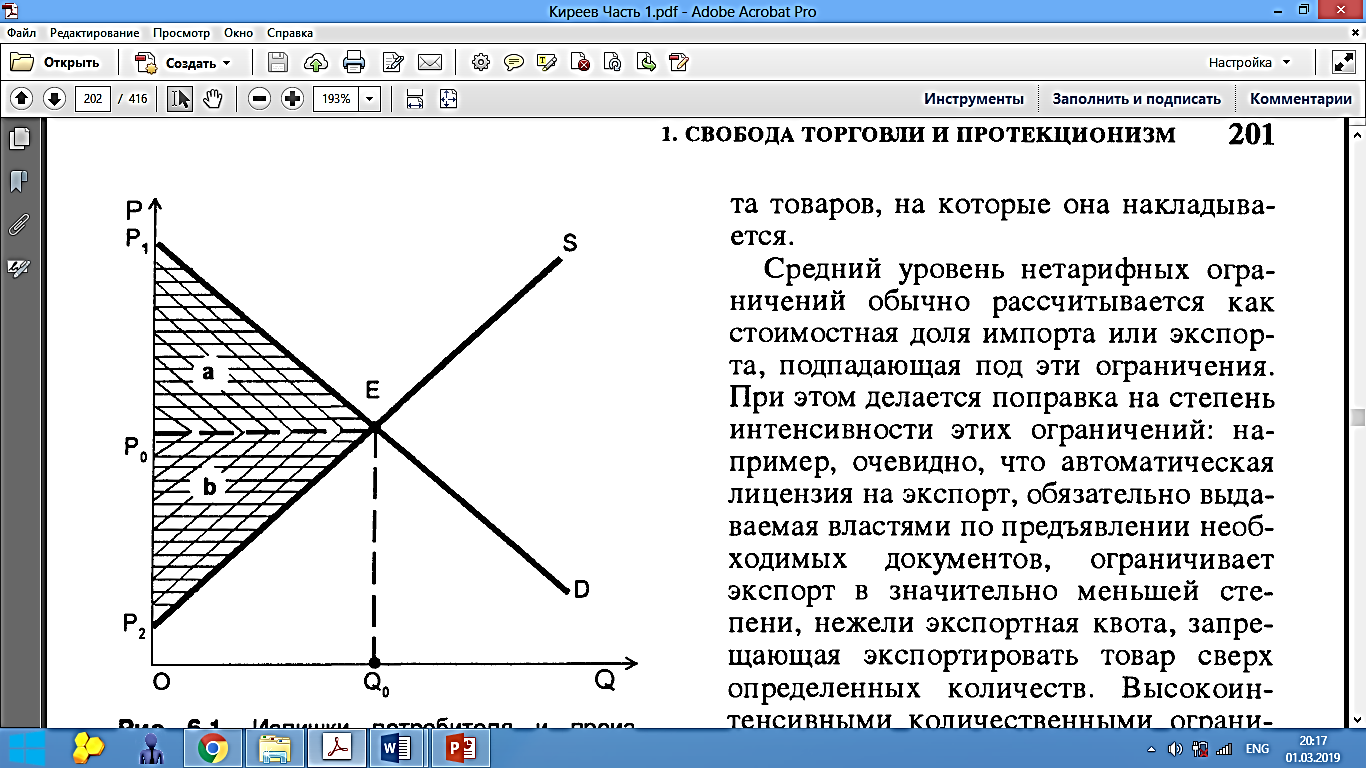 Надлишки виробника і споживача
Характер інструментів торгівельної політики
Характер торгівельної політики в цілому